Covid-19spunti di riflessione per alunni e genitorialunni e genitori
Dirigente scolastico Maurizio Primo Carandini
I.C. Valenza A
Covid-19: chi sei?
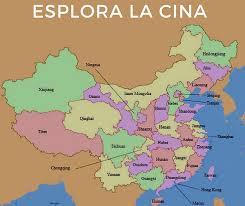 Nome: Covid 19
Provenienza: Cina
Città: Wuhan
Arrivo: gennaio 2020
Partenza: speriamo il prima possibile
Segni particolari: troppo invadente
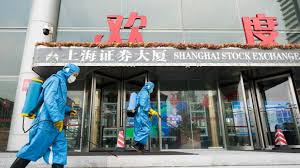 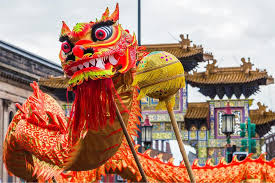 Sintomi
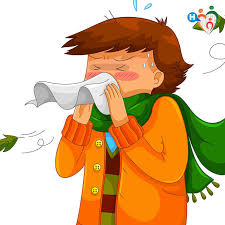 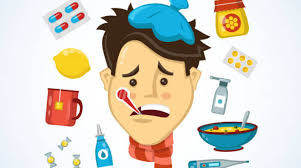 Raffreddore
Tosse
Febbre
Mal di gola
Mal di testa
Dolori muscolari
Dolore toracico
Diarrea
Nausea e vomito
Mancanza del senso di gusto e olfatto
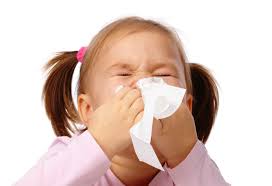 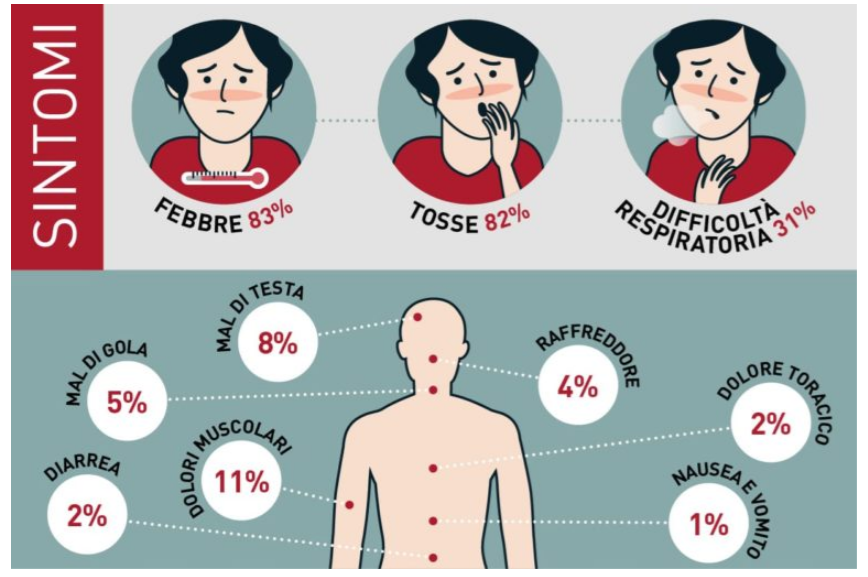 Come si trasmette
Naso: raffreddore
Bocca: tosse
Mani: contatto
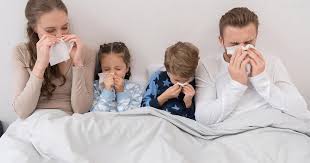 Regole da seguire
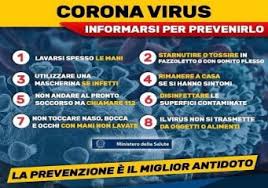 Non toccare occhi, naso, bocca
Areare spesso le aule, stanze
Lavarsi spesso le mani
Mantenere una certa distanza dagli altri
Evitare il contatto con le persone già malate
Starnutisci o tossisci sul gomito
Cambiamento e nuovi comportamenti
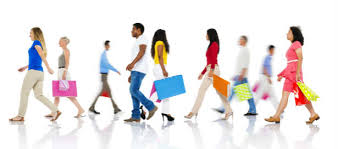 Perché cambiare abitudini
Per proteggere te stesso
Per proteggere la tua famiglia
Per proteggere gli altri
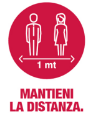 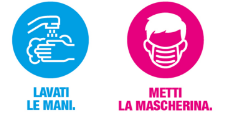 Cosa fare
Convivere con il virus
E’ invisibile ma c’è
Come ci si contagia
Viaggia con aerosol
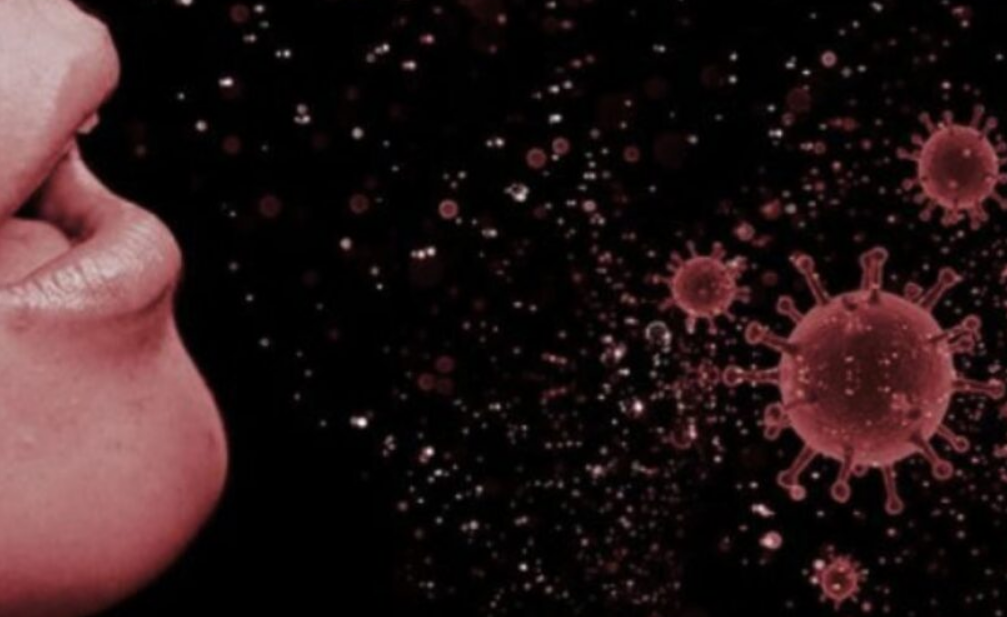 Grandi e piccoli droplets
I grandi cadono senza raggiungerci
I piccoli contagiano
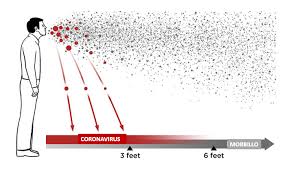 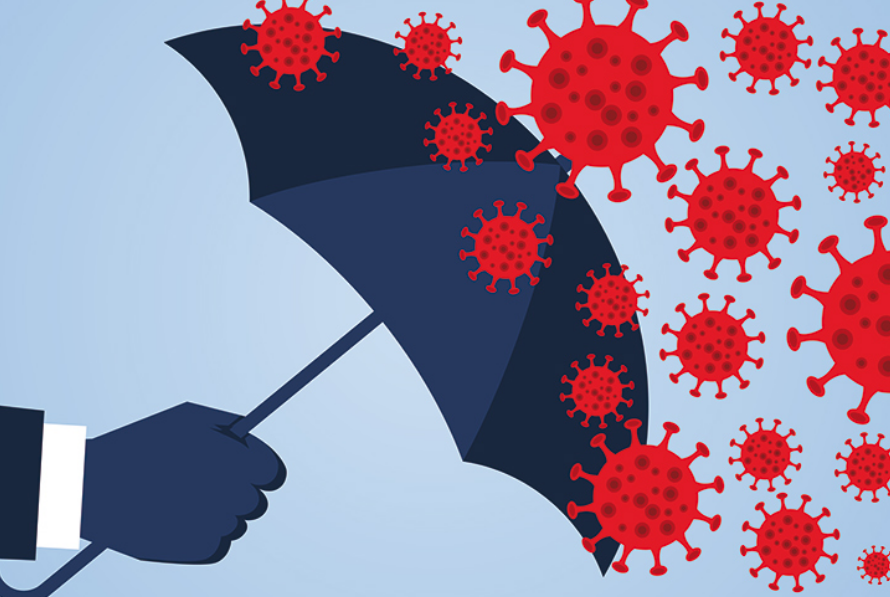 Dove si posa…
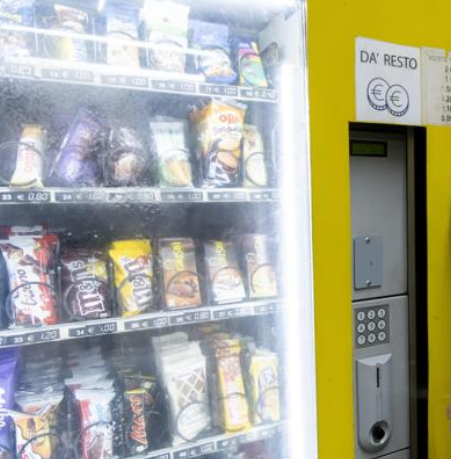 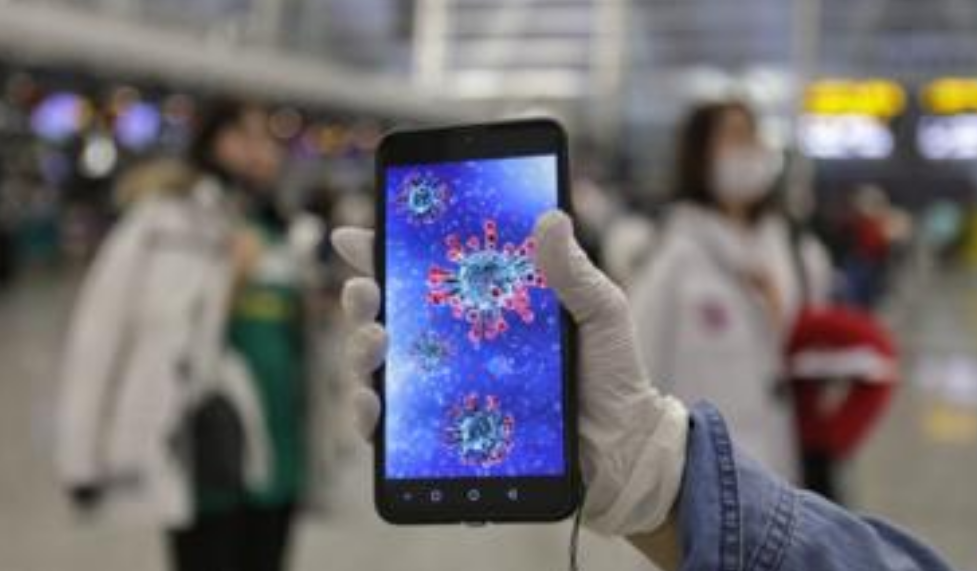 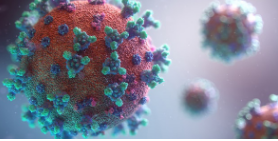 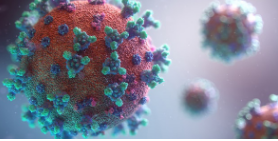 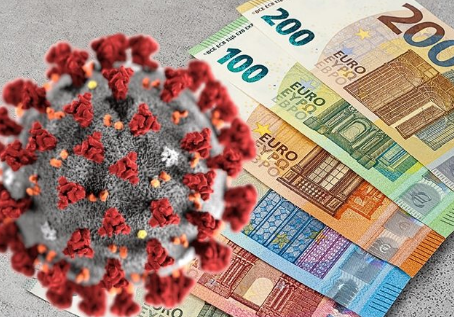 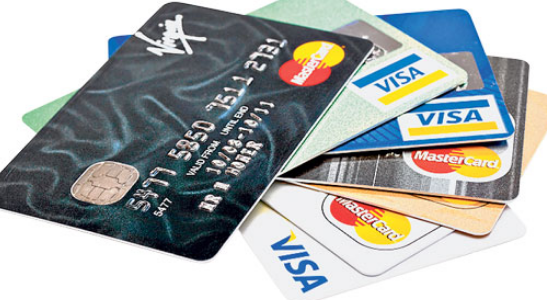 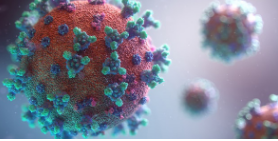 Da non fare
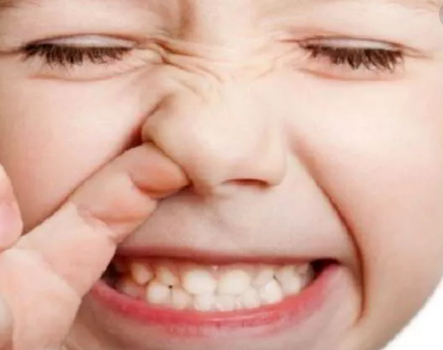 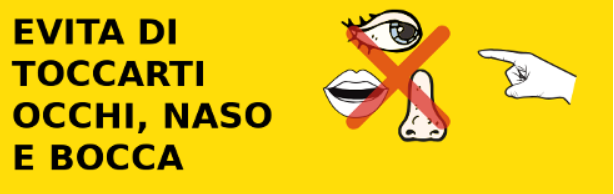 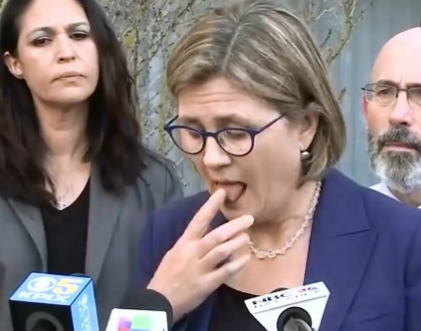 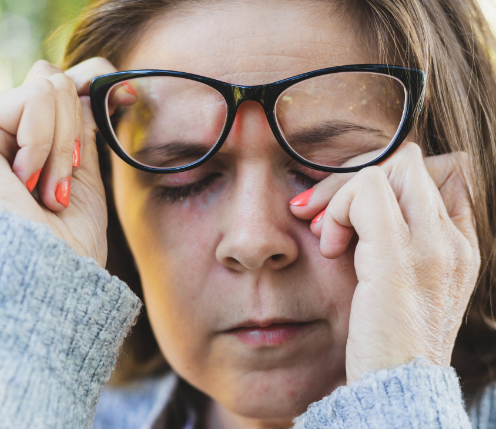 Come difendersi…
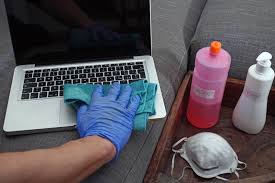 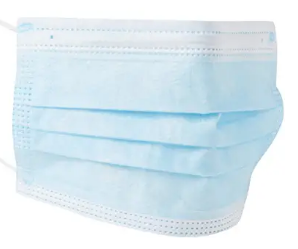 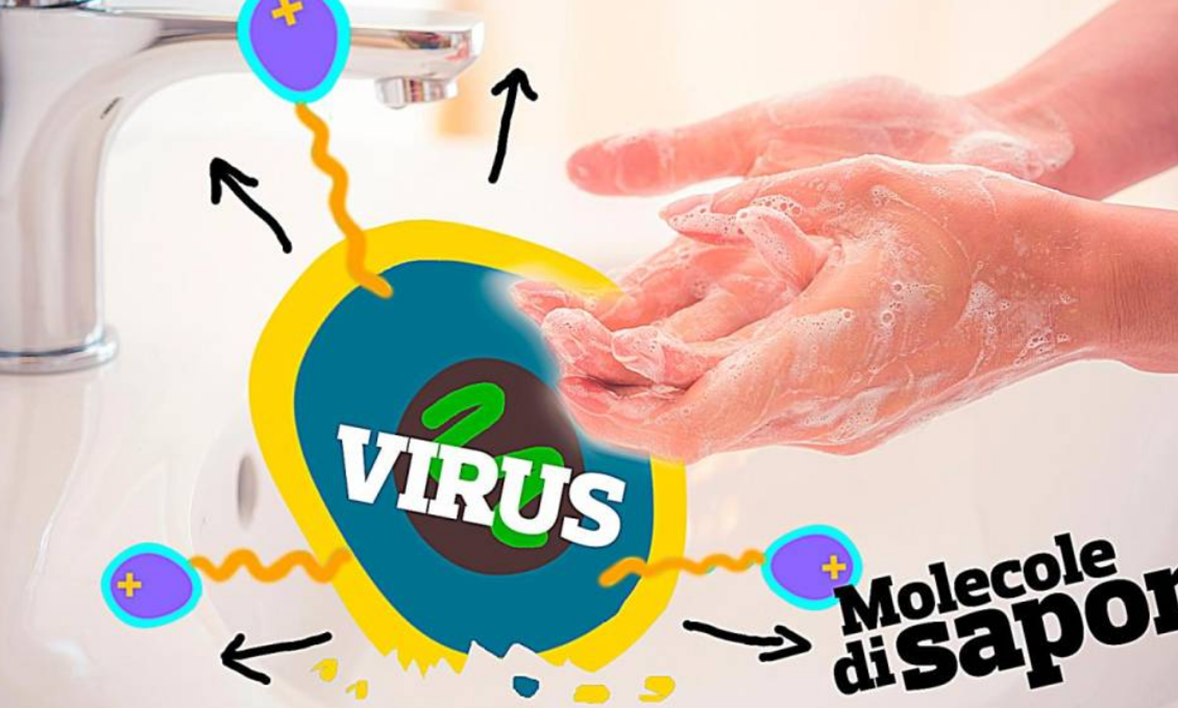 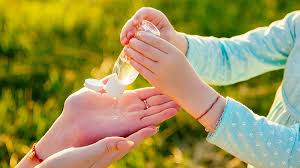 Distanziamento
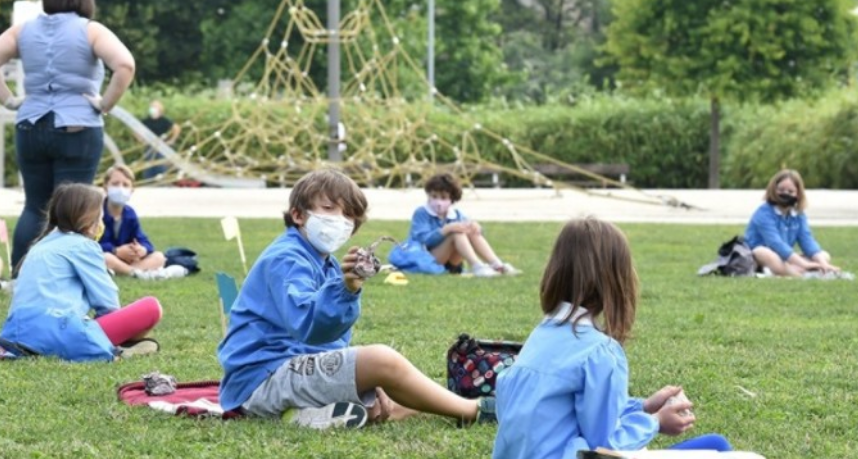 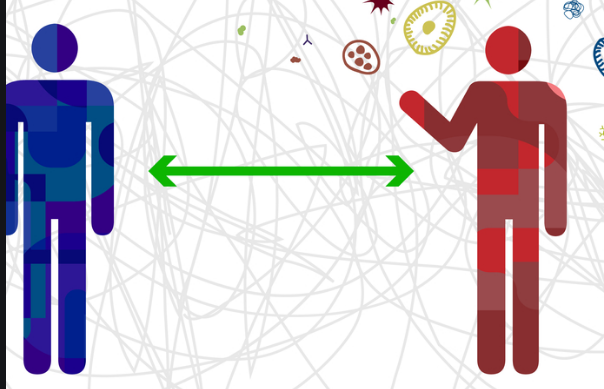 Distanziamento
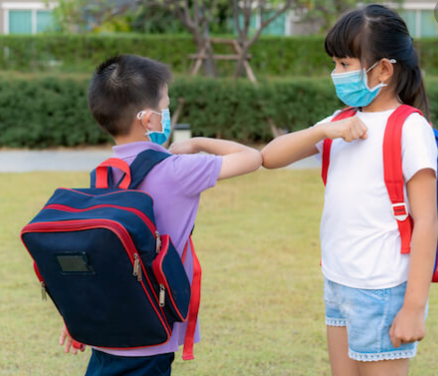 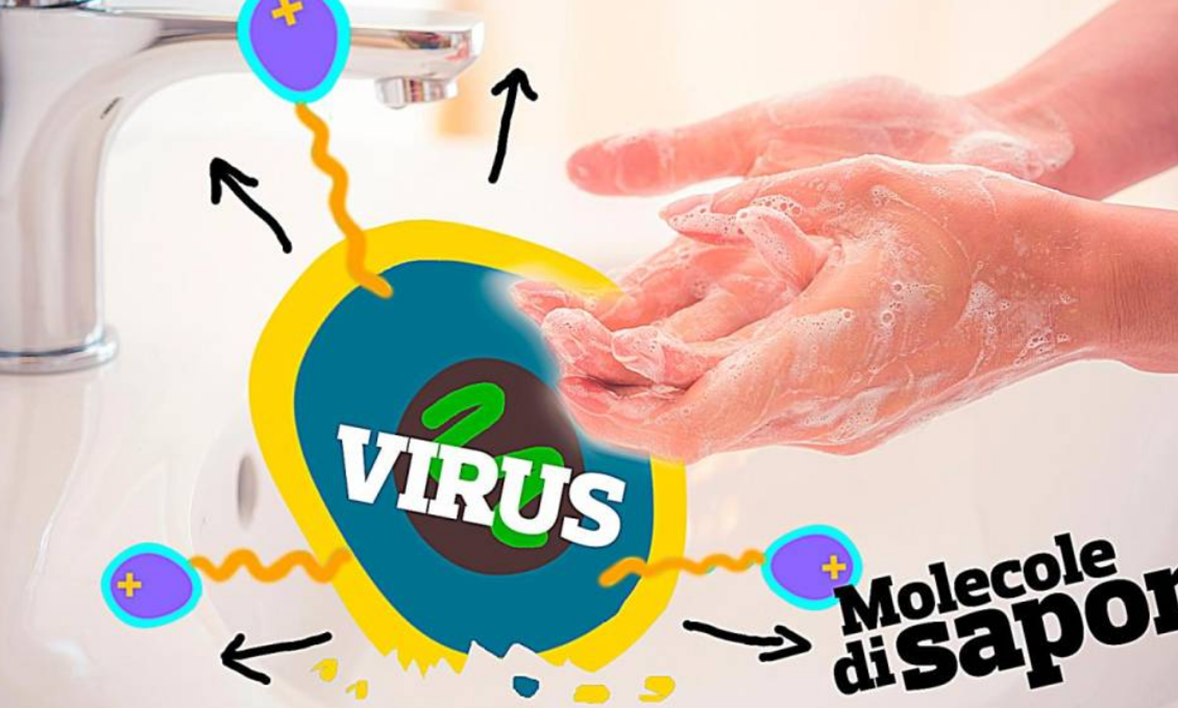 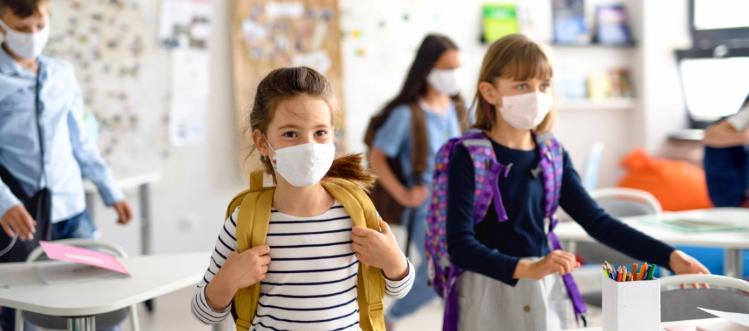 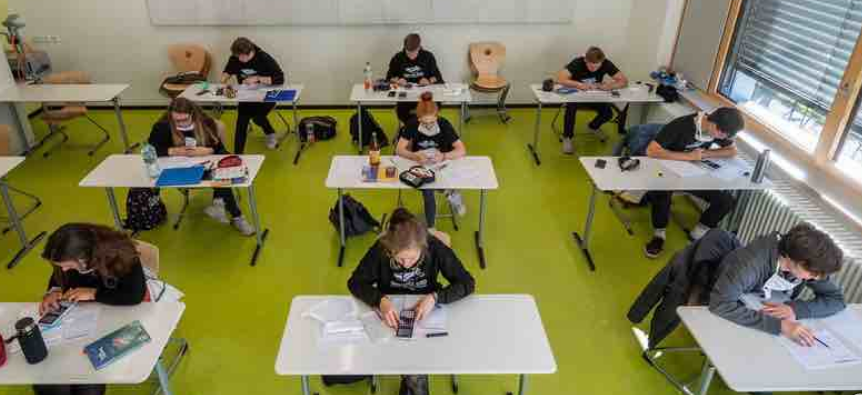 Lavarsi bene le mani…
Se hai la febbre…resta a casa